15th TRB National Transportation Planning Applications Conference
“An Iterative Capacity Constrained Parking Methodology for Ridership Forecasts for BART Extension Stations”
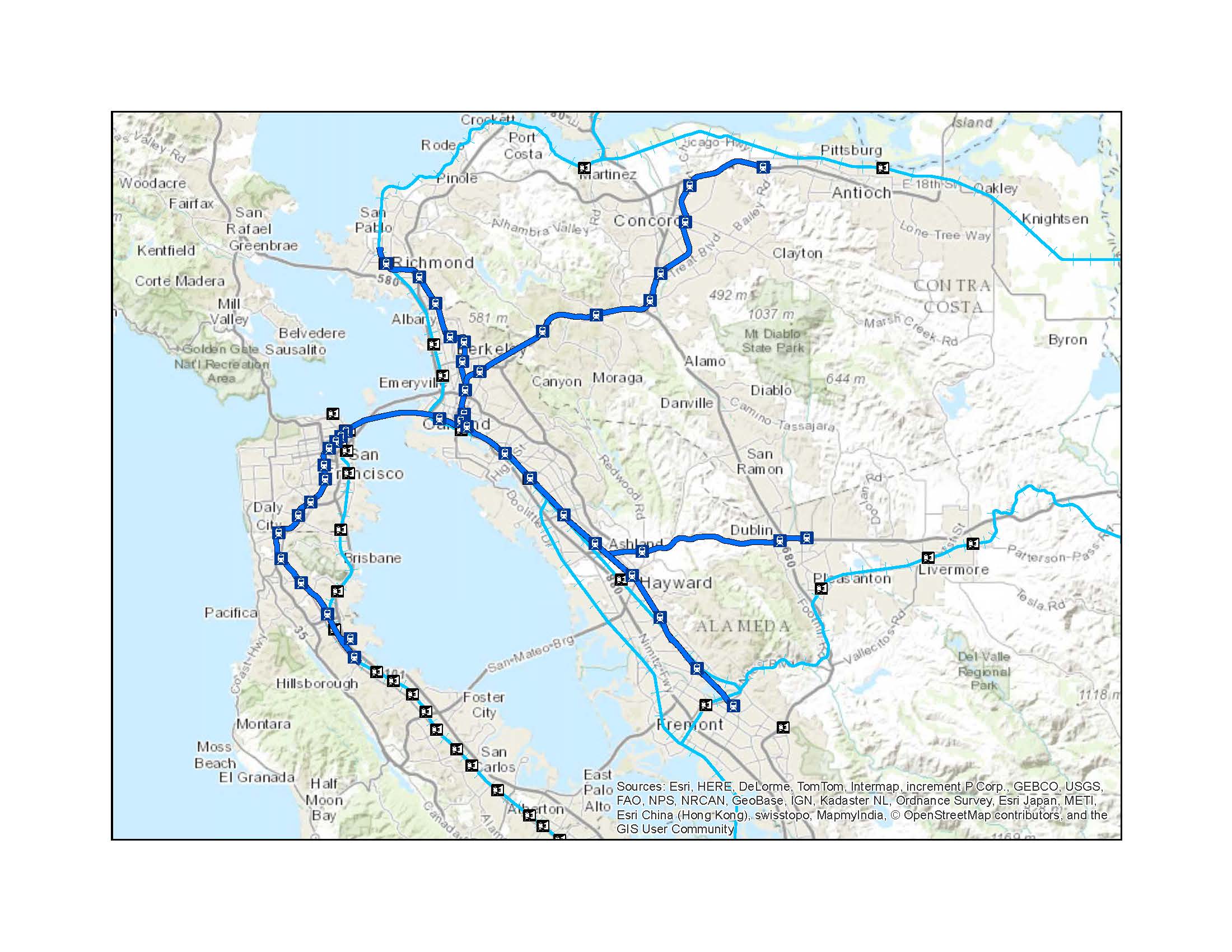 Mike Aronson
May 19, 2015
Presentation Overview
BART Livermore extension
Available modeling tools
Problems encountered
Parking constraint approach
Next time!
2
Disclaimer
Incremental retrofit to address key issues
Fit schedule and budget constraints
This is not a recommended start-to-finish approach
However, components could be applied to other studies
3
1. BART to Livermore Extension
Bay Area Rail Transit
Capitol Corridor
Amtrak
BART
Livermore Extension
ACE Commuter Rail
BART
Capitol Corridor
SF Airport
Caltrain
5
BART to Livermore Alternatives
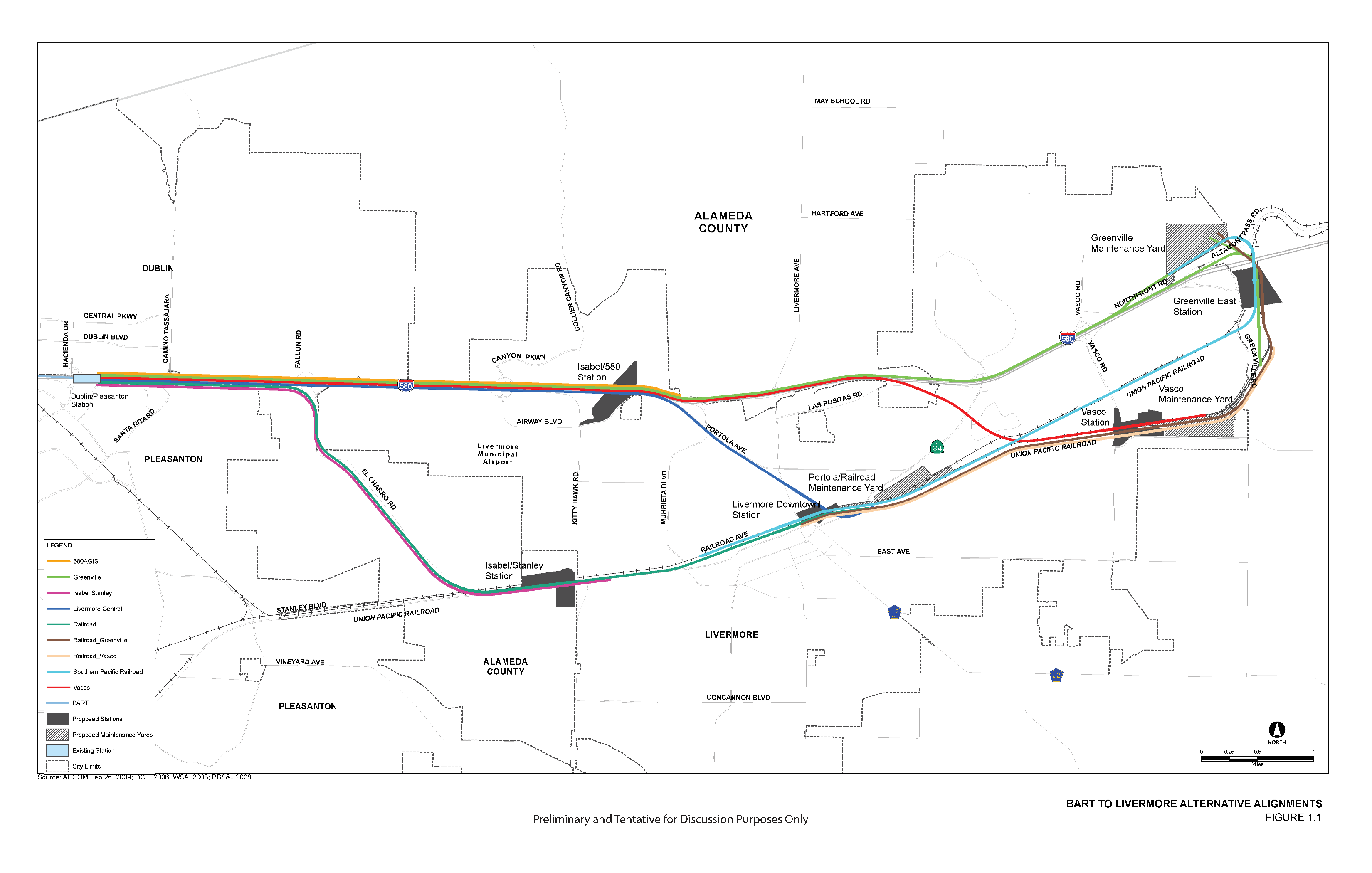 San Jose
Freeway Alignments
Downtown Alignments
6
2. Available Modeling Tools
Several tools available for BART forecasts
Metropolitan Transportation Commission
This work done prior to significant improvements
Conversion to activity-based model
Detailed transit network
Excluded ridership markets outside Bay Area
Less local detail
Alameda County Travel Model
Replicated older MTC trip-based model
Additional nested logit mode choice options
Includes adjacent county
8
Alameda County Travel Model
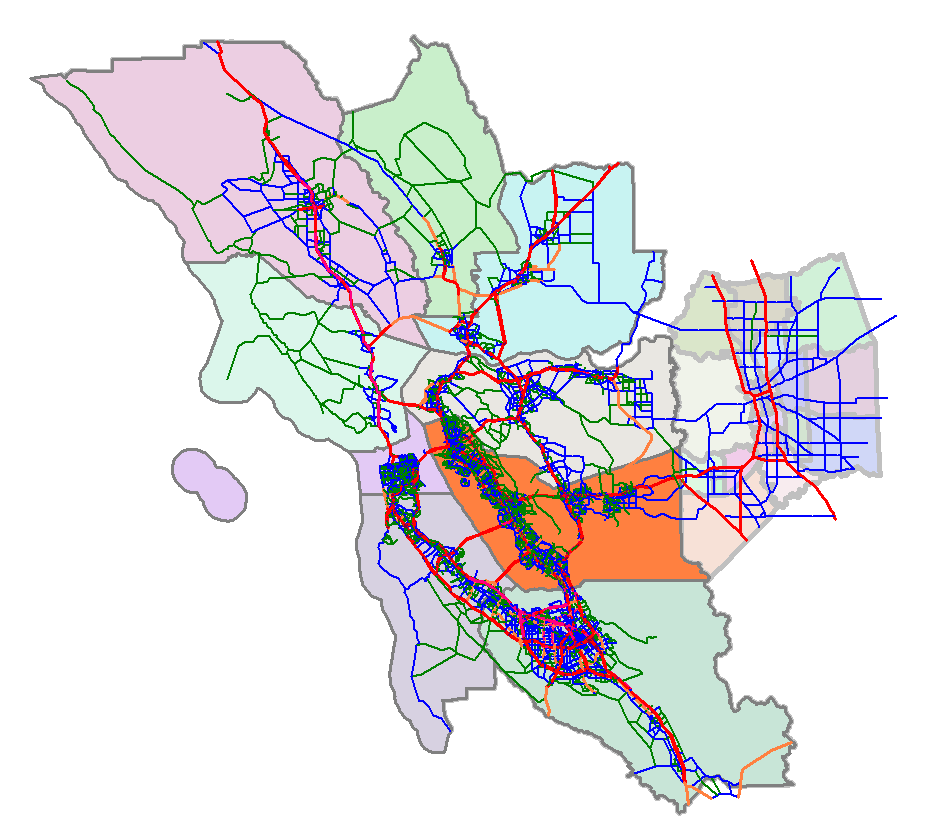 San Joaquin County
Santa Rosa
Vacaville
MTC Model Area
Stockton
San Francisco
Livermore
Alameda County
San Jose
9
Model Road Network
10
Model Transit Network
11
3. Problems Encountered
BART Extension Ridership Issues
“Build” vs. “No Build”
Minimal increase
Unrealistic station parking demands
Transit assignment
“All or nothing” park-and-ride
Auto assignment
No park-and-ride vehicles included
13
Minimal Ridership Increase
In model, new stations did not provide significant PNR travel time benefit compared to existing stations
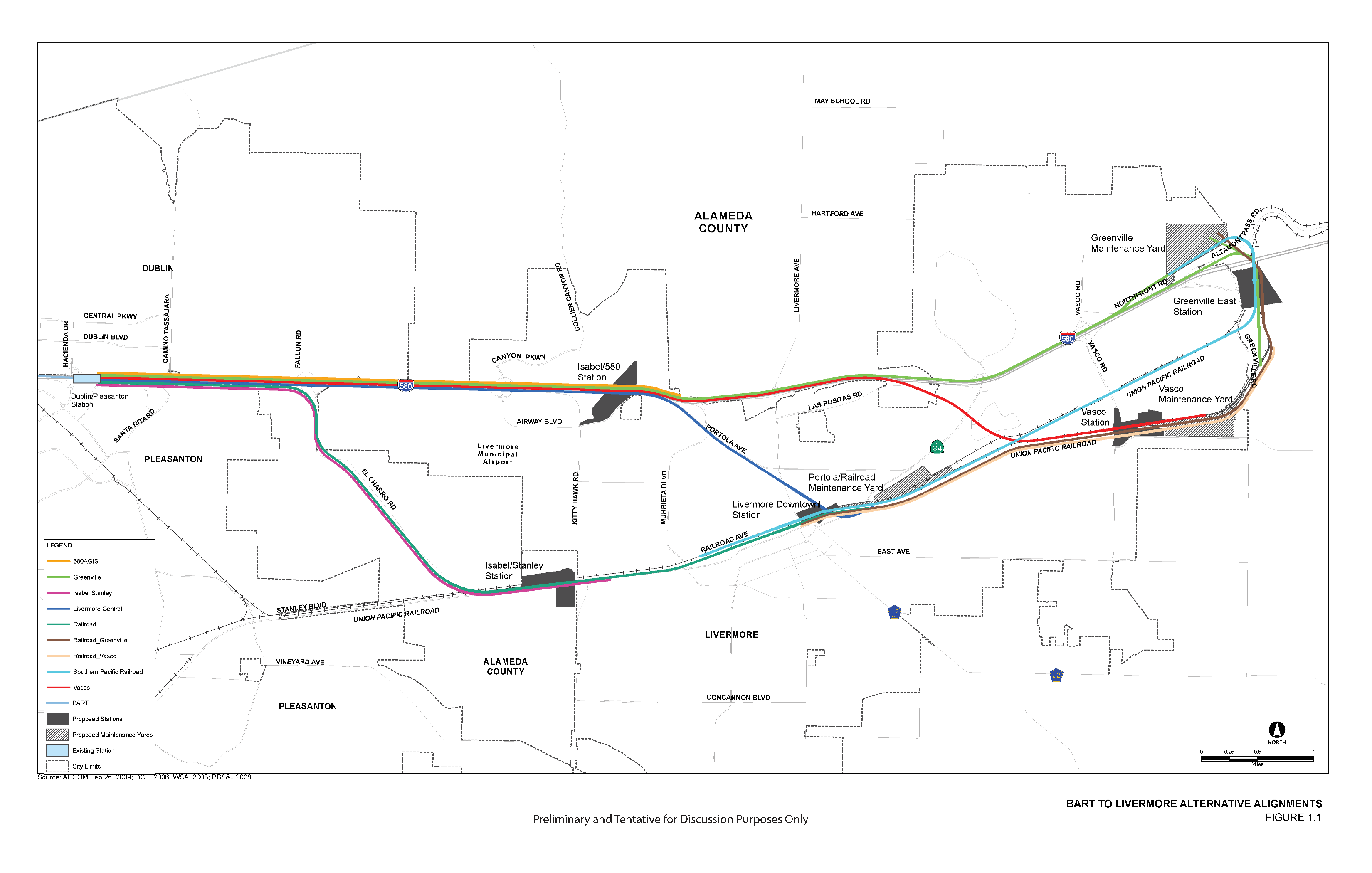 Existing Station
14
Excess Park-and-Ride Demand
Standard model used fixed park-and-ride access time
2 to 8 minutes based on existing calibration
“Best path” transit park-and-ride calculations assign all demand from San Joaquin County to same station
Parking demand >10,000 for maximum 4,500 spaces
Manual adjustments to parking access time only moved problem from one station to another
15
4. Parking Constraint Approach
Iterative Transit Parking Approach
Dynamic parking access times
Time between vehicle at station and passenger on platform
Increase based on demand
Mode Choice
Equilibrate to parking access time
“Dynamic” park-and-ride assignment
10 increments reacting to parking access times
Divert remaining excess parking demand
Shift trips back to auto mode for assignment
17
Dynamic Parking Access Times
Delay rather than absolute parking constraint
On-street, private lots
2 minute minimum
Add one minute for each 1,000 demand over 2,000
Example: Demand of 8,500 = 8.5 minutes access time
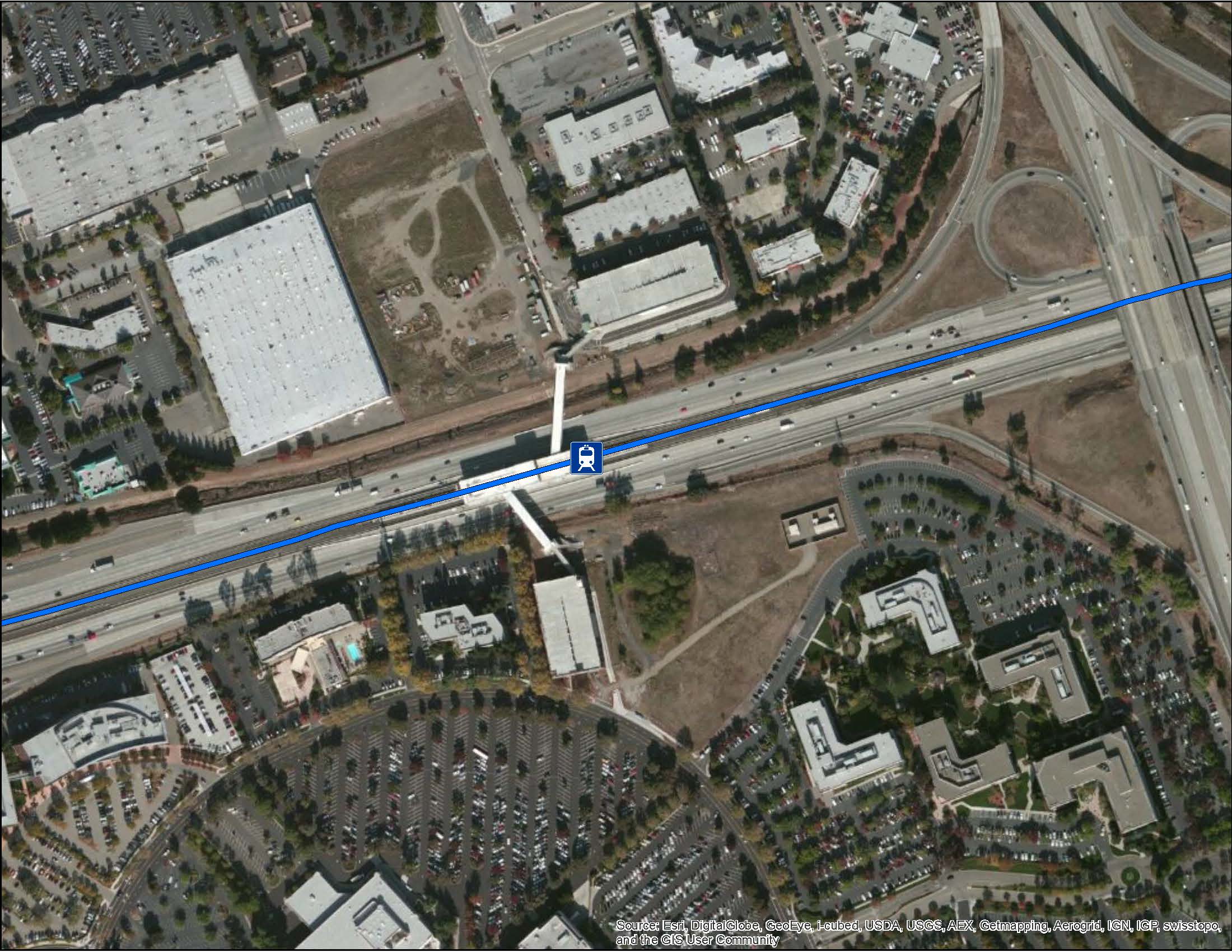 18
Mode Choice Equilibration
Rerun transit paths, mode choice, transit assignment
Adjust parking access times before each iteration
Method of Successive Averaging (MSA) for parking access times to dampen oscillations
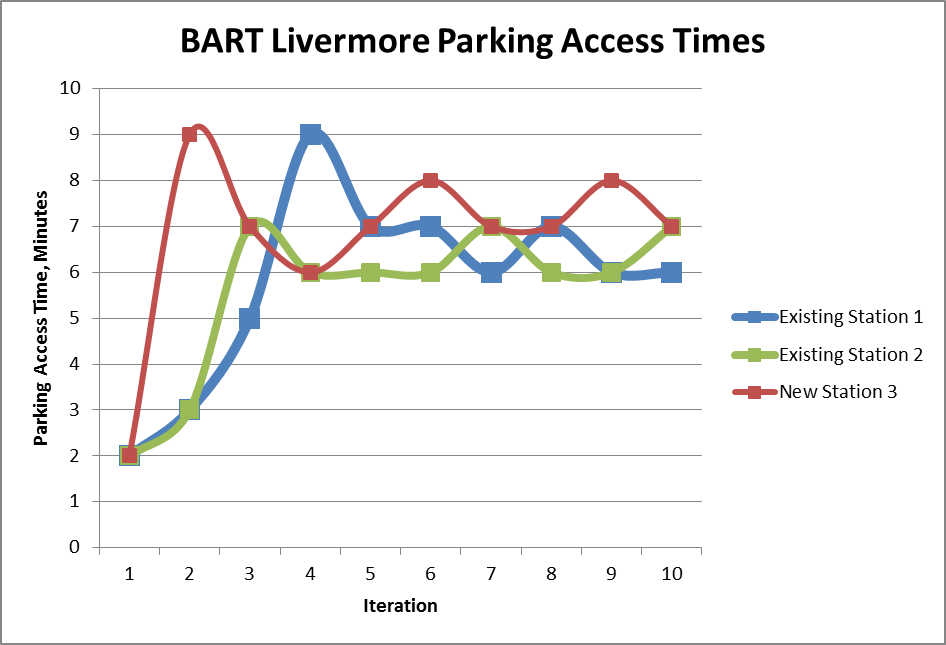 19
Incremental Park-and-Ride Assignment
Split peak period demand into 10 time slices
After each time slice, recalculate parking demand and parking access times
Input to next time slice
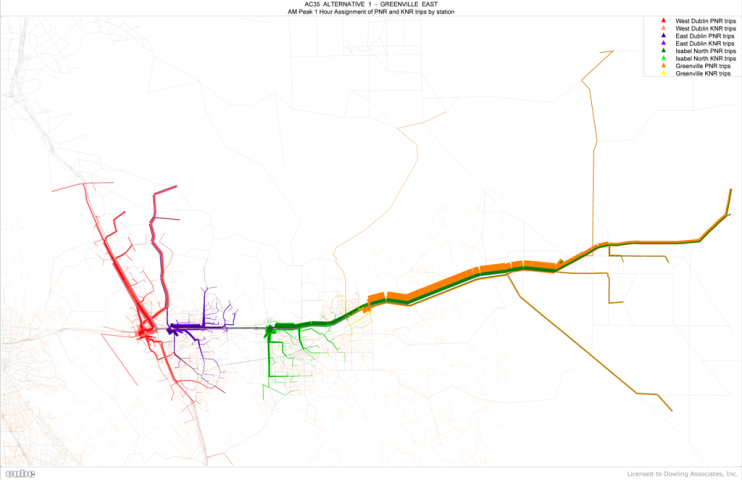 Example: San Joaquin demand from east split among several stations (green and orange)
Automated in Voyager
Write PNR file
20
Account for all auto trips
Retrofit model to convert transit park-and-ride access trips to assignable vehicle trips
Certain stations would have absolute parking constraints
Excess parking demand converted to vehicle trips from origin to ultimate destination
Added to vehicle trip assignment
Accounting for all auto trips made a difference in VMT comparison of alternatives
21
5. Next Time!
What we would do differently next time
Improve dynamic parking access time calculation
Collect data on parking time vs. demand
Customize curve for each station area
Integrate mode choice equilibration and incremental parking assignment in same run
Test multi-path transit assignment
Still may need equilibration
23
Acknowledgments
Client: BART
Prime Consultant: CDM Smith
Bill Hurrell, Project Manager
Key Staff
Completed as Dowling Associates prior to merger with KAI
Neelita Mopati, model programming
Antonios Garefalakis (now DKS Associates), model runs
Damian Stefanakis, Project Principal
24